Paleografie
Pojem a definice
Věda, která se zabývá dějinami písma.

palaios (řec.) = starý
grafein (řec.) = psát

Průvodní okolnosti s vývojem písma: dějiny knih a knihoven; další typy písemností, vzdělání, organizace kanceláře atd.

Latinská paleografie – latinské písmo – od antiky do současnosti.
Členění paleografie
Podle písma:
latinská 
řecká
slovanská

Podle chronologického členění: 
středověká
novověká

Další vymezení:
paleografie nápisů
paleografie úředních písemností (listin)
paleografie knižních písem
Předmět paleografie
Písma rukopisná (písma tvořená bezprostředně lidskou rukou).

Písmo nápisové (spolupráce s epigrafikou).

Písma tisková (zejména v novověku) – vztah mezi psaným a tiskovým písmem.

Písmo psacích strojů.

Těsnopis, slepecké písmo, Morseovo písmo atd.
Cíle paleografie
Učit číst a správně přepisovat písma.

Časové a případně i místní zařazení písem všeho druhu:
Poznání a evidence tvarů zkoumaného písma – klasifikace.
Rozlišování písařských rukou.

Vysvětlení příčin vzniku a vývoje jednotlivých kategorií, druhů, typů a variant písma.
Vztah paleografie k jiným disciplínám
Diplomatika – studium písma listin a úředních písemností.

Kodikologie – studium knižních písem.

Epigrafika – vyčlenění kvůli technickým předpokladům (tzv. epigrafické – kámen, kov, dřevo apod. - versus paleografické látky).

Papyrologie – psací látka (papyrus) – řecké, latinské a koptské texty (antika).

Grafologie – psychologie písma (výhrada, že je to pseudověda).
Písmoznalectví – soudní a kriminální grafologie.
Vývoj oboru
Ecole des chartes (1821) – výchova archivářů a knihovníků.
Léopold Delisle – 1874-1905 vedl Národní knihovnu v Paříži (centrum paleografických studií).
Wilhelm Wattenbach (1819-1897) – pracoval v MGH – vydal Schriftwesen im Mittelalter.
Ludwig Traube (1861-1907) – profesor v Mnichově – věnoval se knižnímu písmu.
Paul Lehman (1884-1964) a Bernhard Bischoff (1906-1991) – nástupci Traubeho v Mnichově.
Leo Santifaller (1890-1974) – rakouský historik, novověká paleografie.
Vývoj oboru
Gustav Friedrich – jeho habilitace „Učebná kniha paleografie latinské“ (1898).
Václav Vojtíšek (1883-1974) – „Písaři radních manuálů Nového města pražského v 16. století“ (1911).
Bertold Bretholz (1862-1936) – „Lateinische Paläographie“ (1912).
Alexander Húščava (1906-1969) – „Dejiny a vývoj nášho písma“ (1951).
Pavel Spunar (1928) – „Česká bastarda“ (1952).
Jiří Pražák (1926-2002) – klasifikace a terminologie písem.
Jaroslav Kašpar (1929-2014) – novověká paleografie.
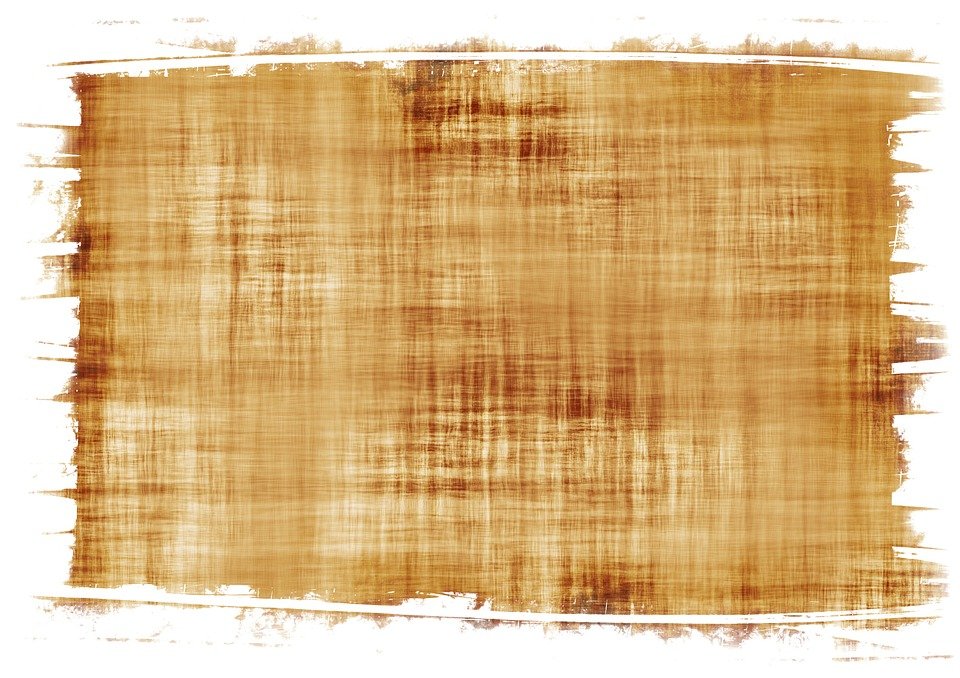 Psací látky
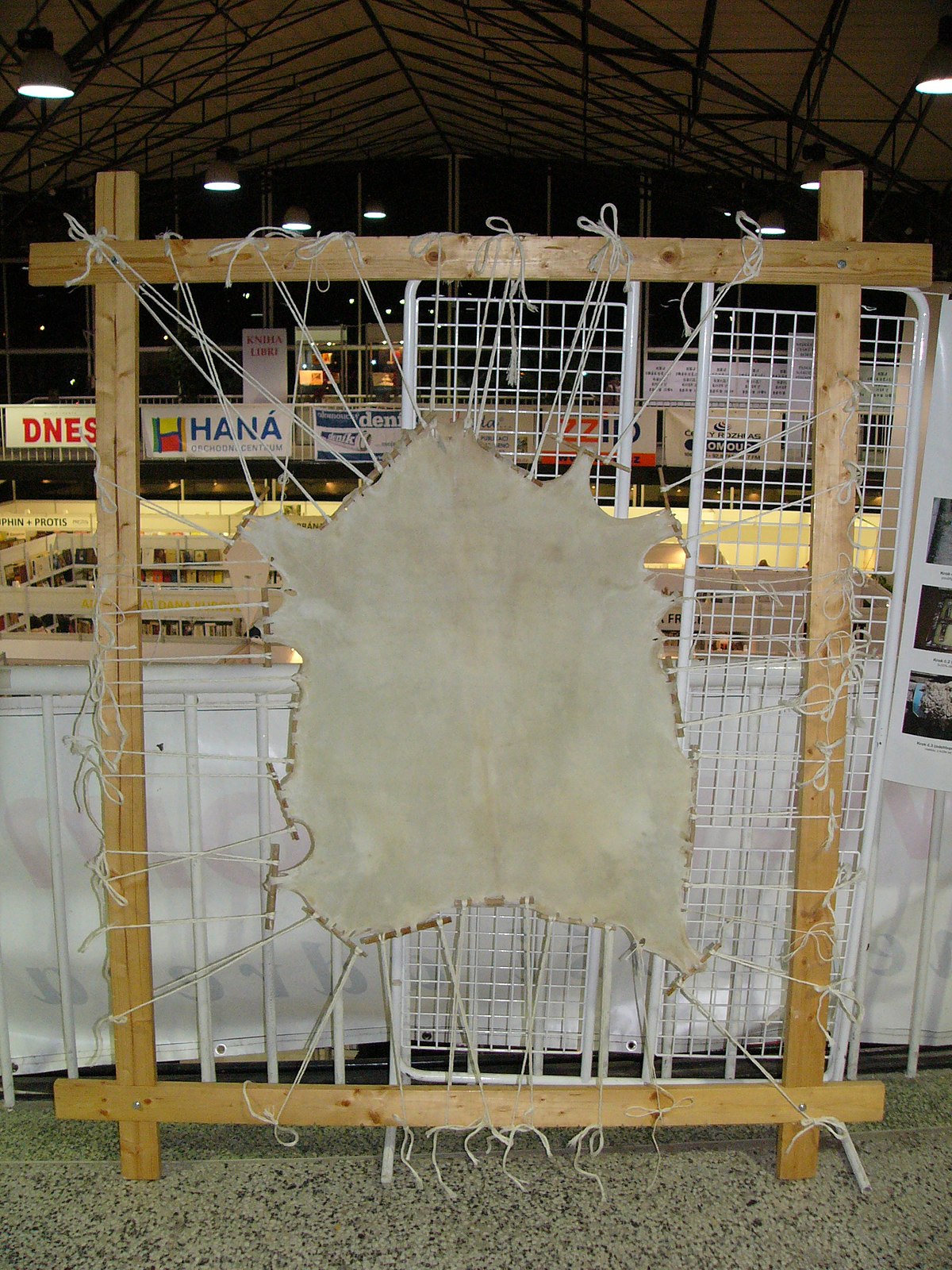 Papyrus – rostlina šáchor papyrový.

Pergamen – upravená zvířecí kůže.

Papír.

Voskové tabulky (destičky).

Psací náčiní: stylus (rydlo), rákosové pero (calamus), ptačí brk, inkoust.
Terminologie – struktura písmen
Tvar (forma) – jedno a totéž písmeno může mít různé, někdy velmi odlišné tvary.

Modul – obecný údaj o velikosti písmen (vztah výšky a šířky).

Duktus – označuje zpravidla způsob psaní jednotlivých písmen.

Váha písma – zachycuje sílu jednotlivých tahů.
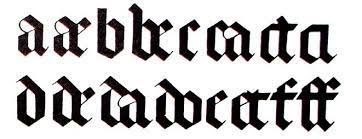 Obecná charakteristika písma
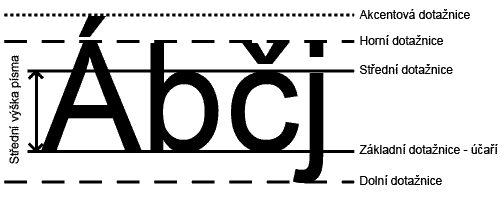 majuskula a minuskula – rozlišení podle toho, zda lze vepsat do dvou, nebo do čtyř linek.
kurzivnost písma (kurziva, polokurziva), užitkové písmo
vzorové písmo (ideální model)
elementární písmo (užíváno k výuce psaní)
kreslené písmo
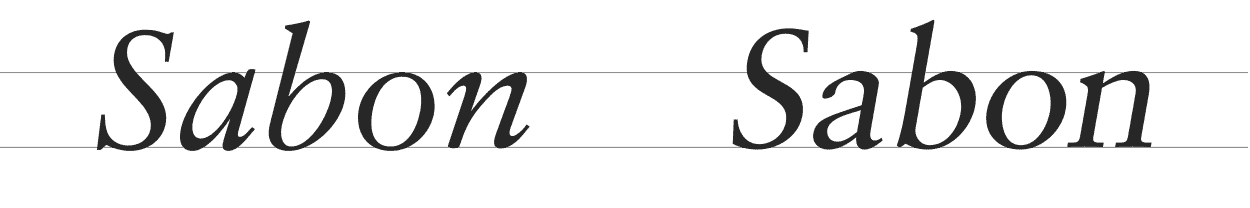 Popis písmen
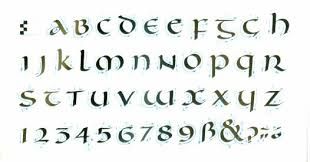 Unciála

Kapitála

Jednobříškové „a“

Dvoubříškové „a“

Dlouhé „s“
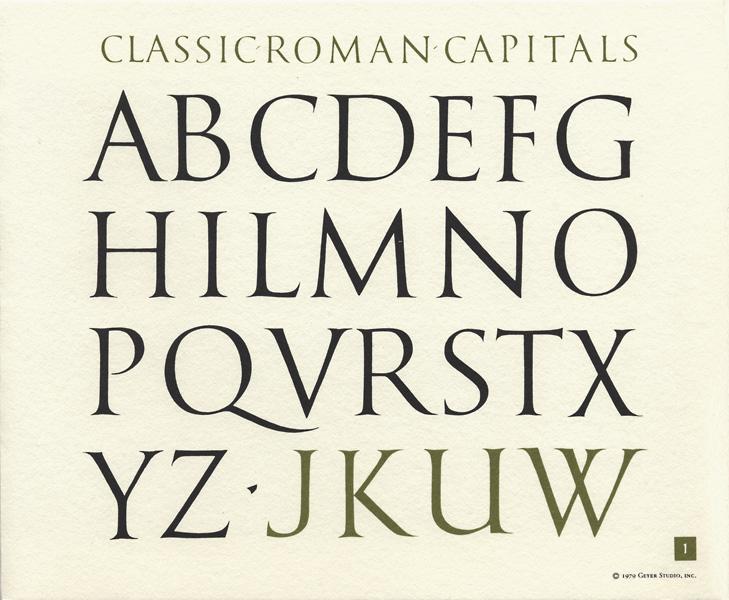 Vývoj latinského písma
Antika 
Kapitála, Unciála
Starší a mladší římská kurziva
Středověk
Tzv. národní písma
Karolínská minuskula
Gotická písma
Humanistické písmo
Novověk
Novogotická písma
Antika
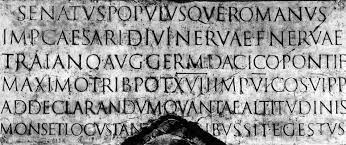 Kapitála – zejména písmo nápisové.

Starší římská kurziva.

Mladší římská kurziva – od 3. století.

Unciála.
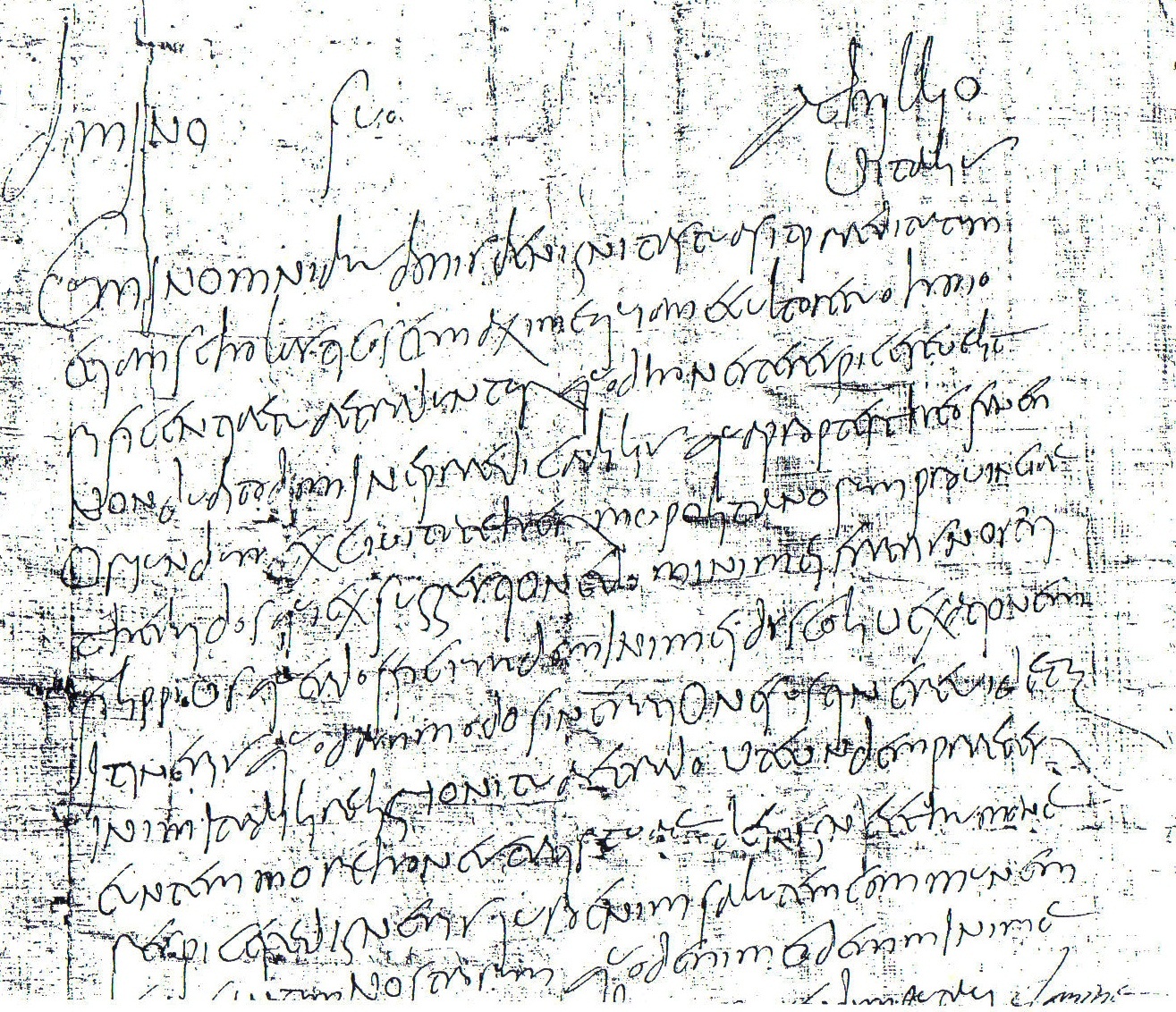 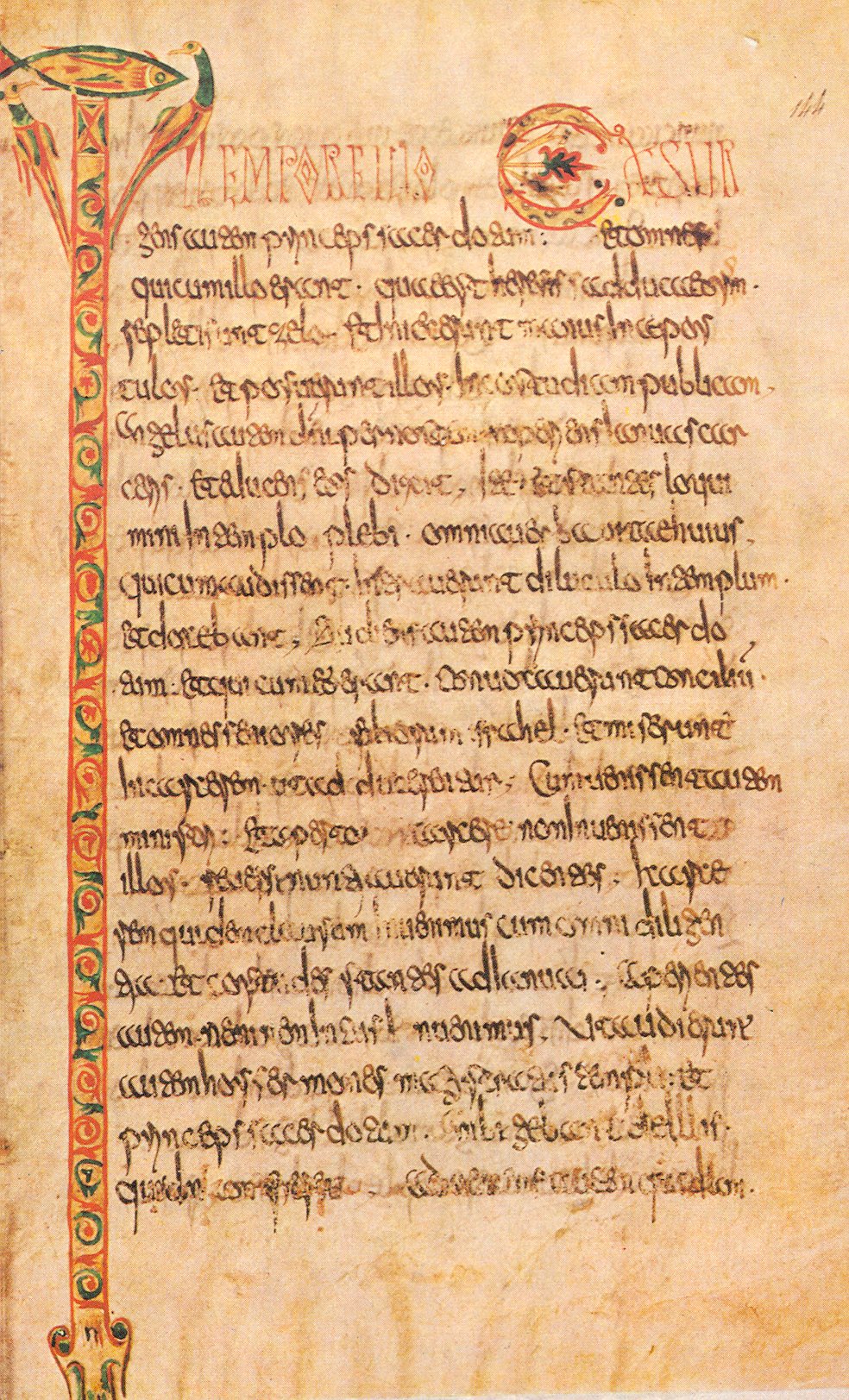 Středověk
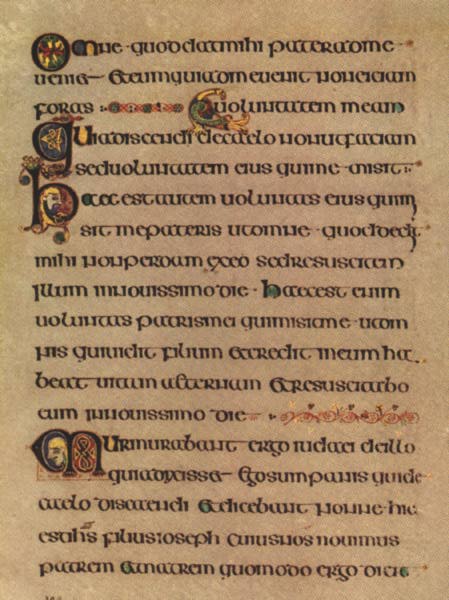 Tzv. národní písma
Merovejské písmo
Langobardské písmo
Kuriála (papežská kurie a Řím)
Ostrovní písma (insulární)
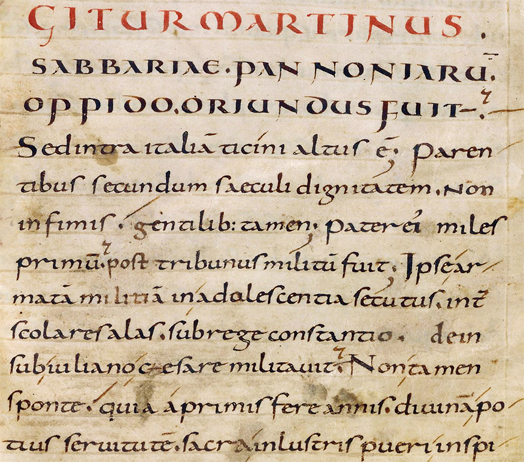 Středověk
Karolínská minuskula – písmo vzpřímené a zaoblené, poměrně málo zkratek. Postupně nahrazuje tzv. národní písma.
Diplomatická minuskula
Knižní písmo
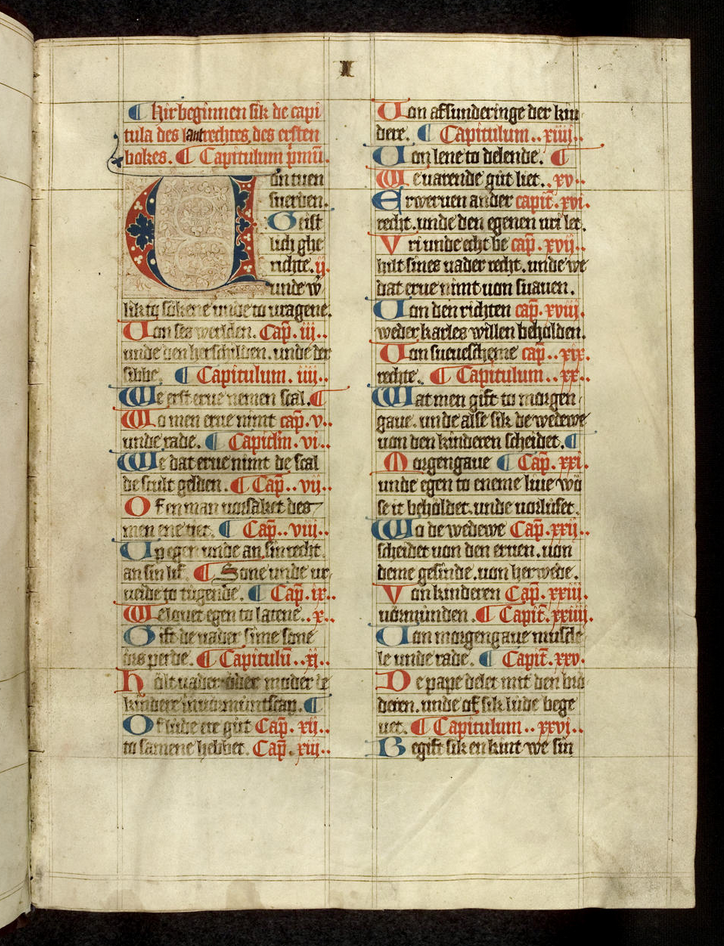 Středověk
Gotická písma (lomení dříků)
textura – kaligrafická gotická minuskula, velmi pravidelná, až do novověku.
gotická minuskula – poněkud uvolněnější než textura.
gotická kurziva – pro rychlejší psaní.
Křížená písma – mezi minuskulou a kurzivou – bastarda:
kaligrafická bastarda
zběžná bastarda
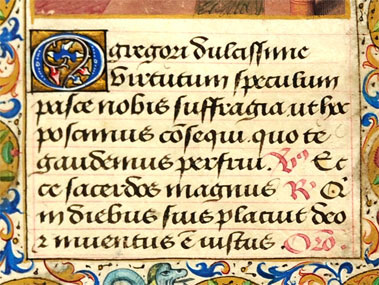 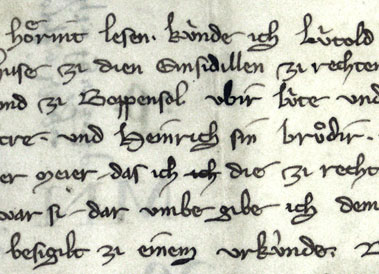 Bastarda 							Gotická kurziva
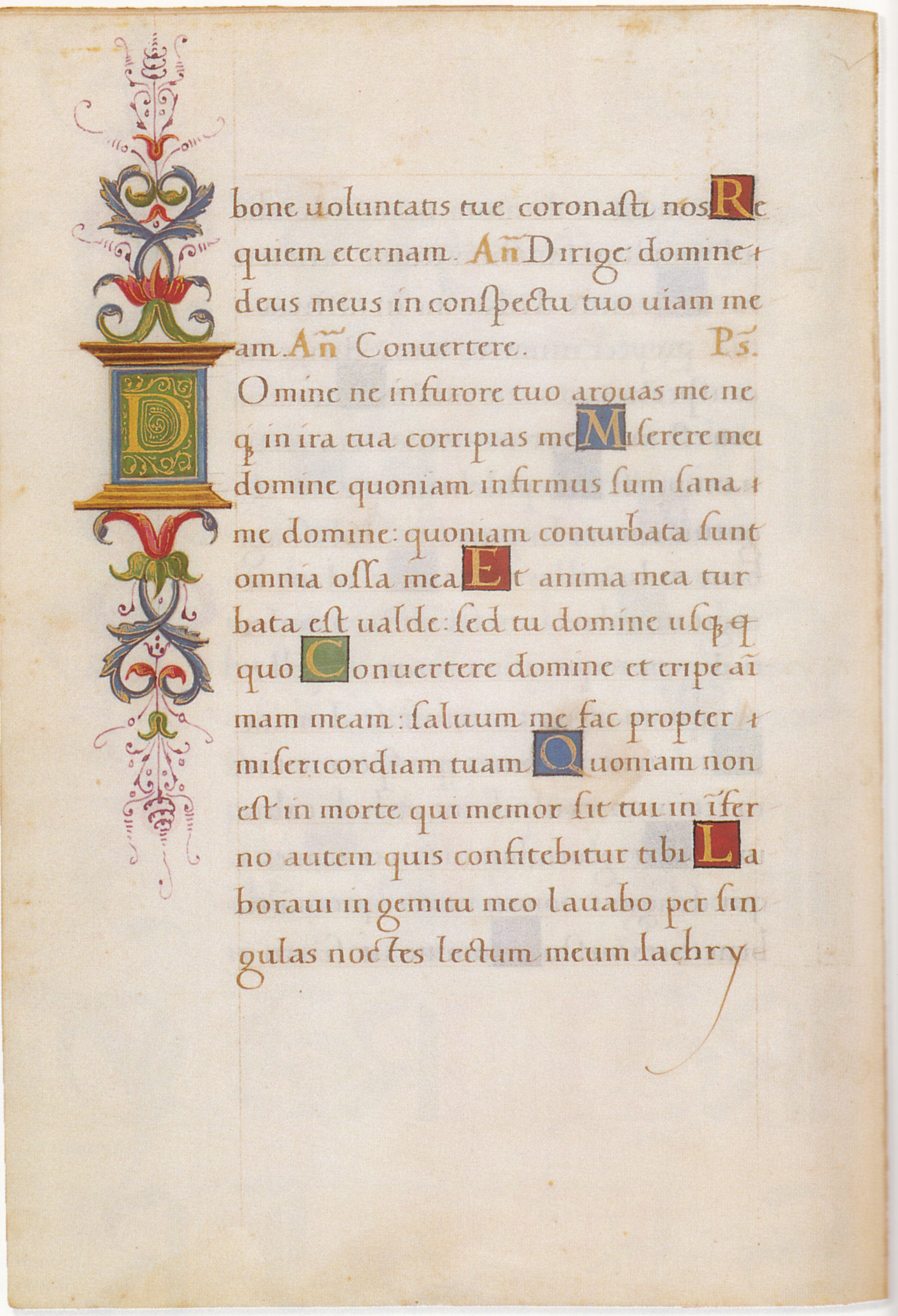 Středověk
Humanistické písmo – vědomé formování nového písma (od 14. století v Itálii). Napodobování karolinské minuskuly a antické kapitály.
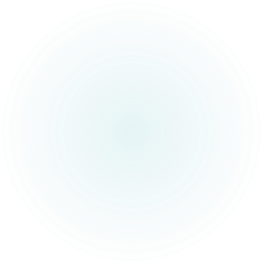 Italské okrouhlé humanistické písmo z konce XV. století (1488)
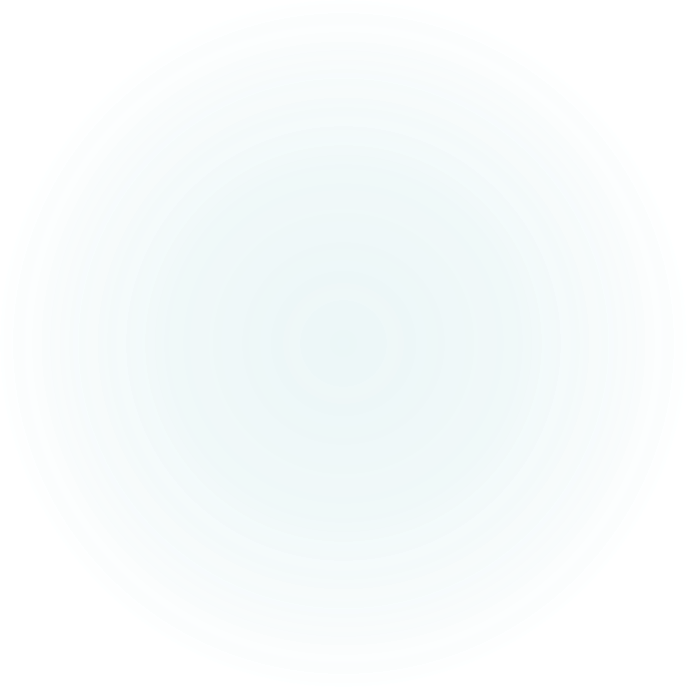 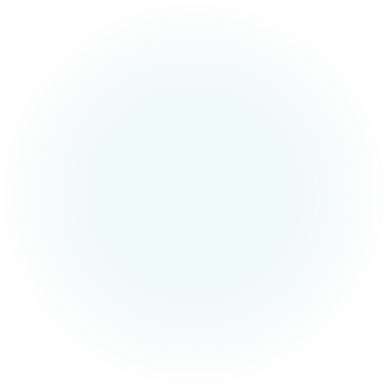 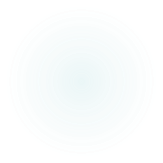 Novověk
Novogotické písmo (pro texty v „národních“ jazycích):
kreslené (majuskula + minuskula)
psané:
polokurzivní (majuskula + minuskula)
kurzivní (majuskula + minuskula)
Humanistické písmo (pro latinské texty):
kreslené (majuskula + minuskula)
psané:
polokurzivní (majuskula + minuskula)
kurzivní (majuskula + minuskula)
Novověk – Německo (od 16. st.)
Kreslené německé novogotické písmo (fraktura, Frakturschrift) – původ v kaligrafické bastardě 15. st.

Německé novogotické polokurzivní písmo (Kanzleischrift, Kanzlei) – 16. a 17. století, zejména úřední písemnosti, později ustupuje kurentu.

Německé novogotické kurzivní písmo (Kurrentschrift, kurent) – základní typ novogotického písma, ustáleno kaligrafy a učiteli písma, zdvojování dříků některých písmen, spojování malými háčky, rovné tahy, ostré hroty.
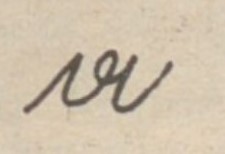 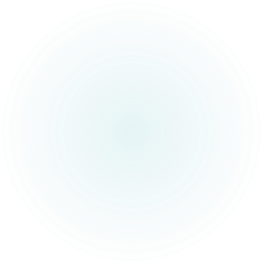 Německá novogotická kurzíva XVI. století (Kurentschrift, kurent)
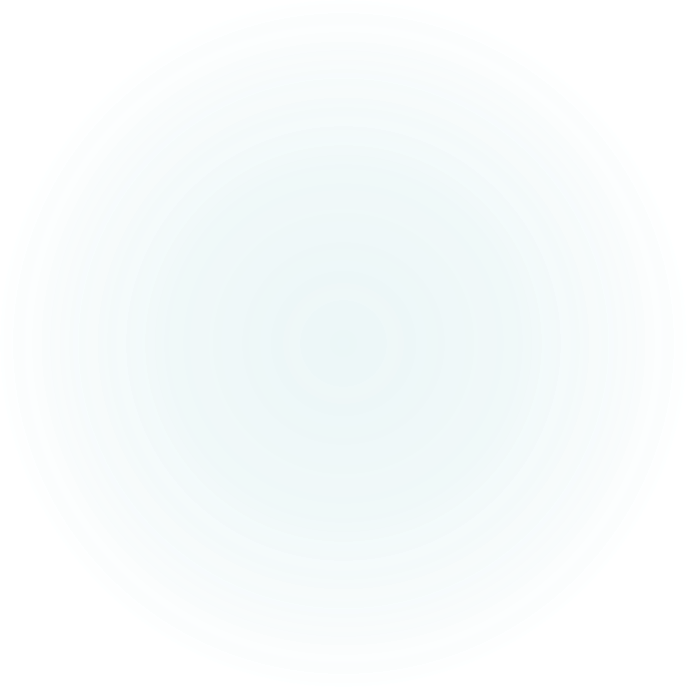 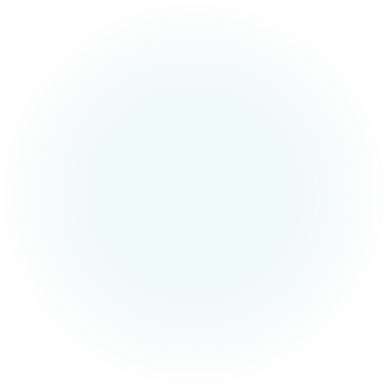 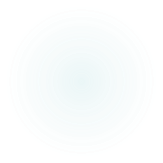 Novověk – české země
Písmo novogotické a humanistické.

1500-1775: rozmanitost druhů a typů novogotických písem (tradice domácí – české novogotické písmo navazuje na bastardu; i cizí – německá novogotická písma).
1775-1848: vítězství německého novogotického písma v Čechách; reforma nižších škol v habsburské monarchii (1774). Ve 30. letech 19. st. humanistická kurzíva v českých textech.
1848-1941: novogotické písmo v Čechách jen v německých textech; reforma německého písma 1941.
Česká novogotická kurzíva zběžná z roku 1551.
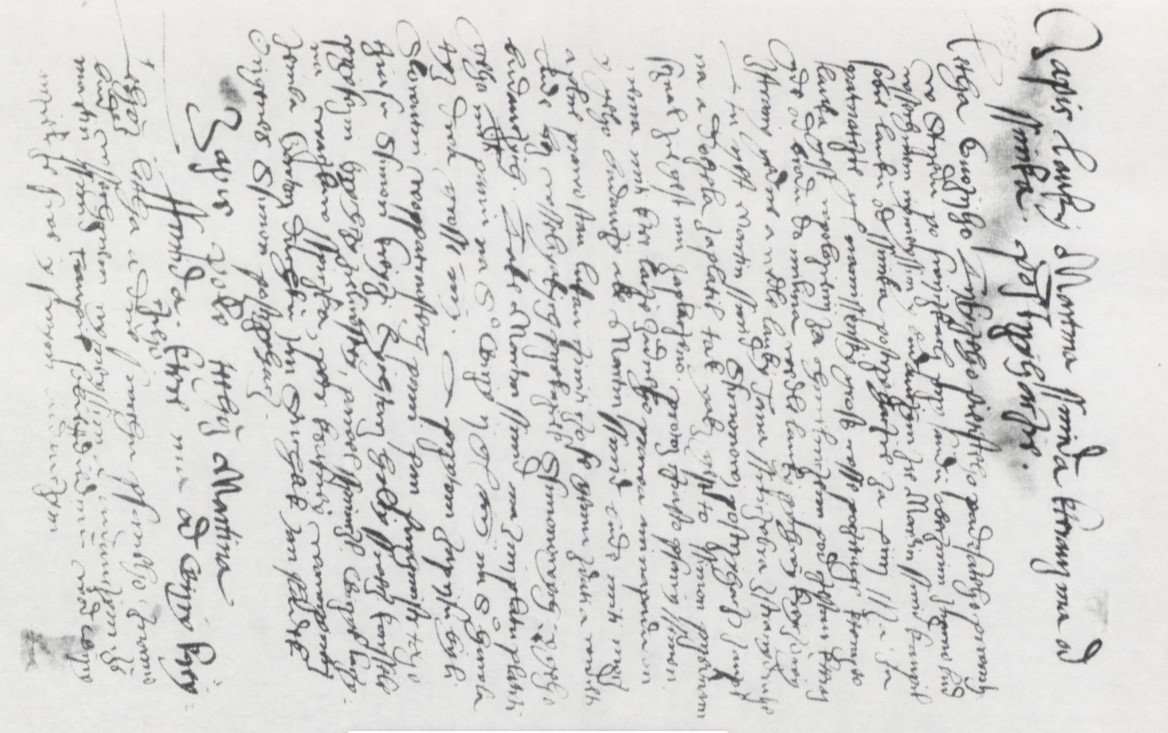 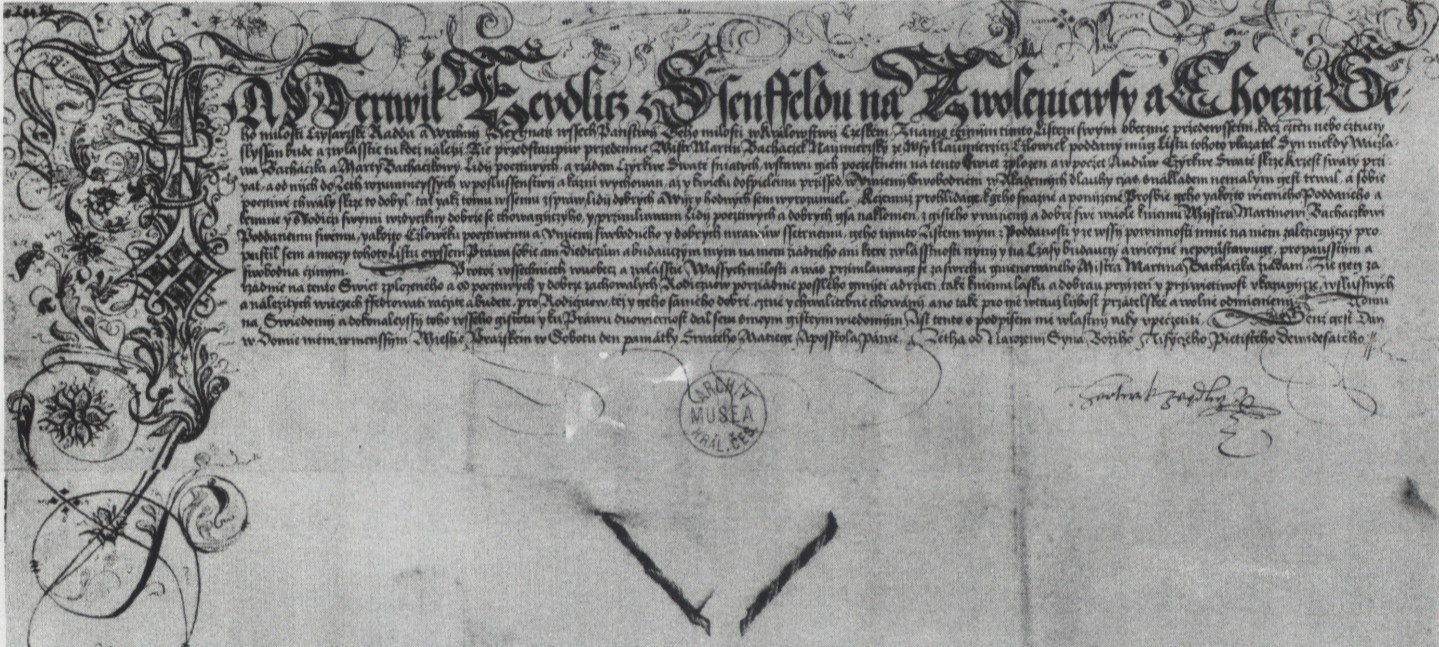 České novogotické kreslené písmo, česká novogotická kaligrafická polokurzíva (1590); Listina Hertvika Žejdlice ze Šenfeldu z 24. února 1590.
Zkratky
Ligatury – spojení sousedních písmen (= grafický celek).

Suspenze – ponechává se charakteristické počáteční písmeno (eventuálně zevnitř slova), vynechává se konec slova.
Anno Domini → A. D.
debet → deb.
et cetera → etc.

Kontrakce – vypouští se ze slova jedno nebo více písmen. Zvláštní podskupina nomina sacra:
Iesus Christus → ihs xps
omnipotens → omps

Pomocí znaků zvláštního významu
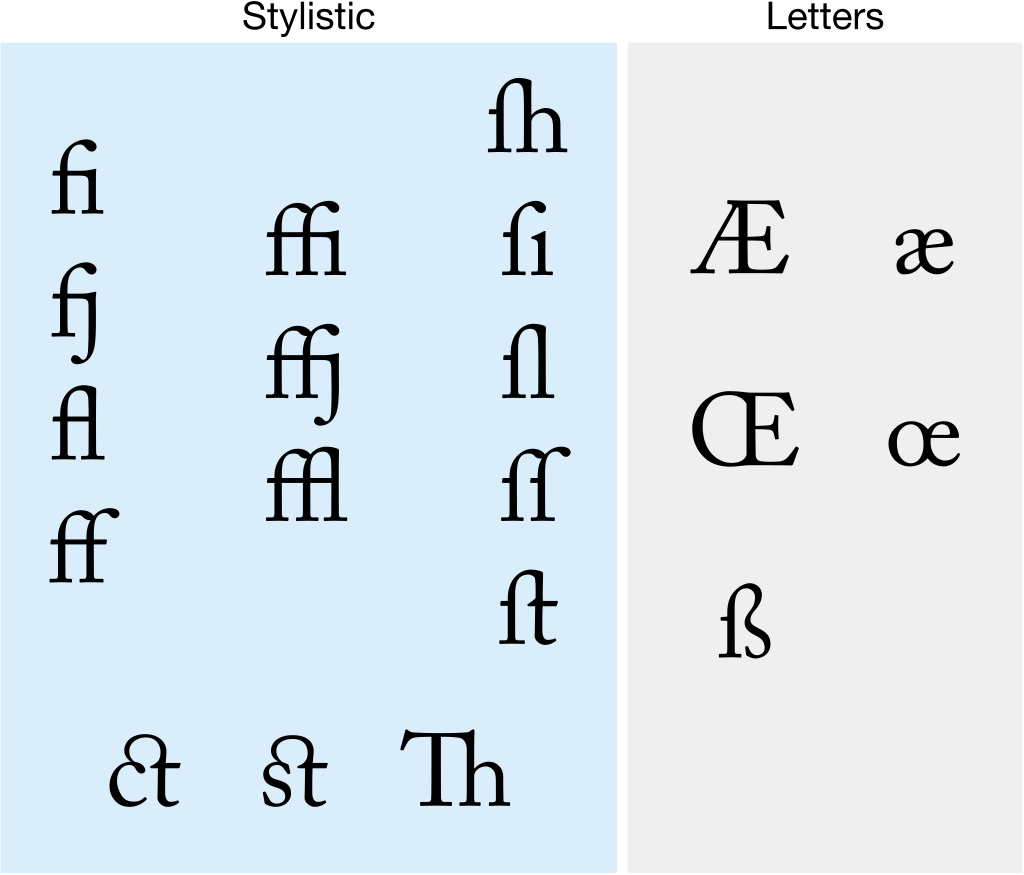 Ligatury
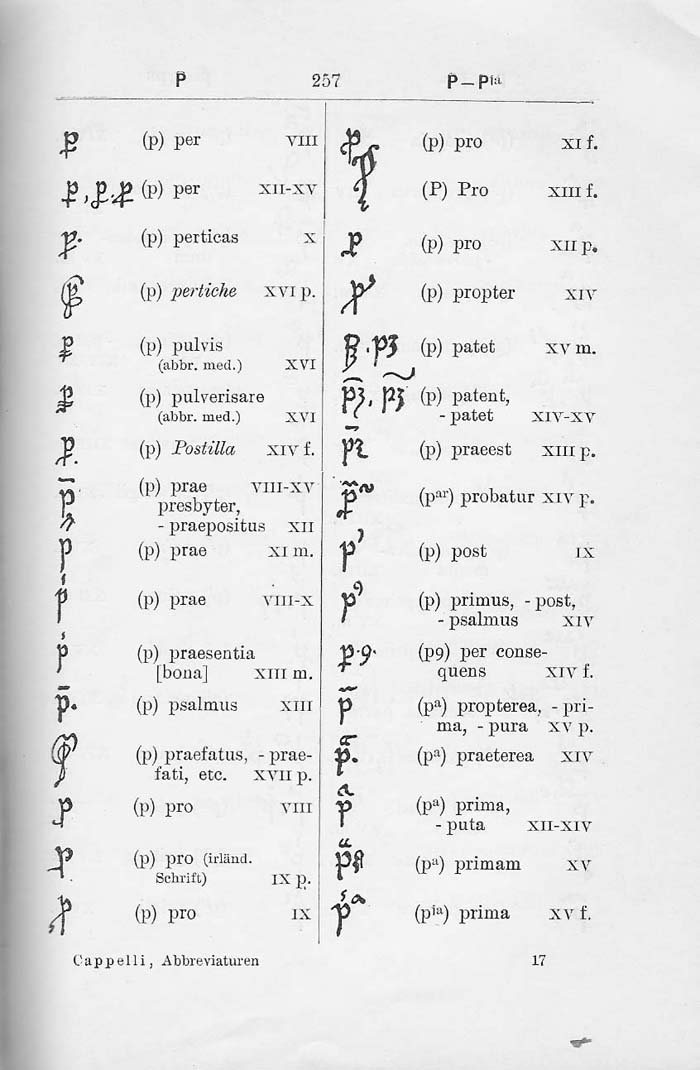 Zkratky pomocí znaků
Cappelli online
https://www.adfontes.uzh.ch/en/ressourcen/abkuerzungen/cappelli-online/characters/up/1


https://abbreviationes.net/servers.html
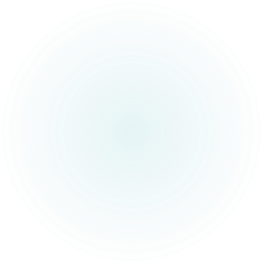 Fol. 34r, Book of Kells: XPI (= Christi) h (= autem) generatio.
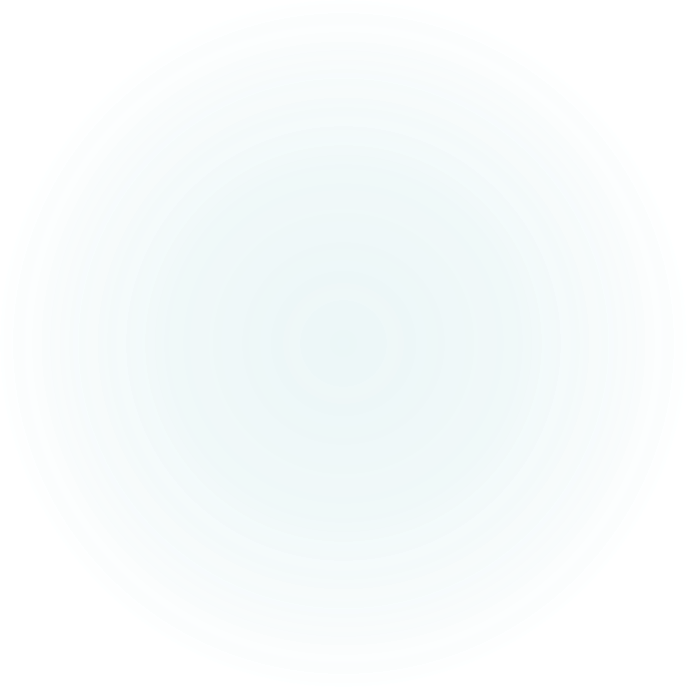 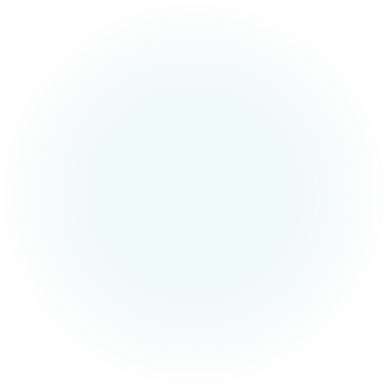 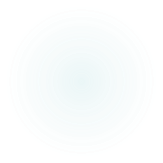 Doporučená literatura
Pátková, Hana: Česká středověká paleografie. České Budějovice: Veduta, 2008.

Kašpar, Jaroslav: Úvod do novověké latinské paleografie se zvláštním zřetelem k českým zemím. 1. svazek, Textová část. 2. svazek, Obrazová část. 3. přeprac. vyd. Praha: Státní pedagogické nakladatelství, 1987.

Šebánek, Jindřich: Základy pomocných věd historických. I. Latinská paleografie. Vyd. 2. Praha: Státní pedagogické nakladatelství, 1971.